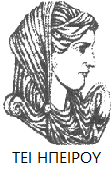 Ελληνική Δημοκρατία
Τεχνολογικό Εκπαιδευτικό Ίδρυμα Ηπείρου
Ενοποιημένες Χρηματοοικονομικές Καταστάσεις
Απαλλαγές &  Εξαιρέσεις από την ενοποίηση
Δρ. Χύτης Ευάγγελος
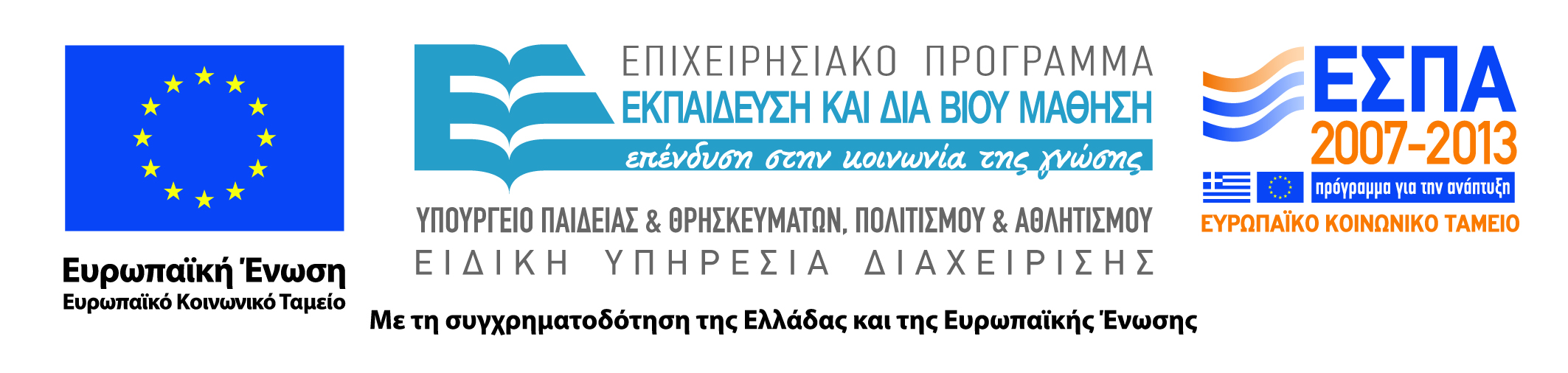 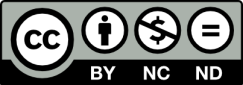 Ανοιχτά Ακαδημαϊκά Μαθήματα στο ΤΕΙ Ηπείρου
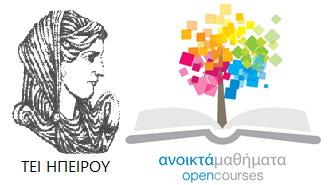 Τμήμα Λογιστικής και Χρηματοοικονομικής
Ενοποιημένες Χρηματοοικονομικές Καταστάσεις Ενότητα 5: Απαλλαγές &  Εξαιρέσεις από την ενοποίηση
Χύτης Ευάγγελος
Πρέβεζα, 2015
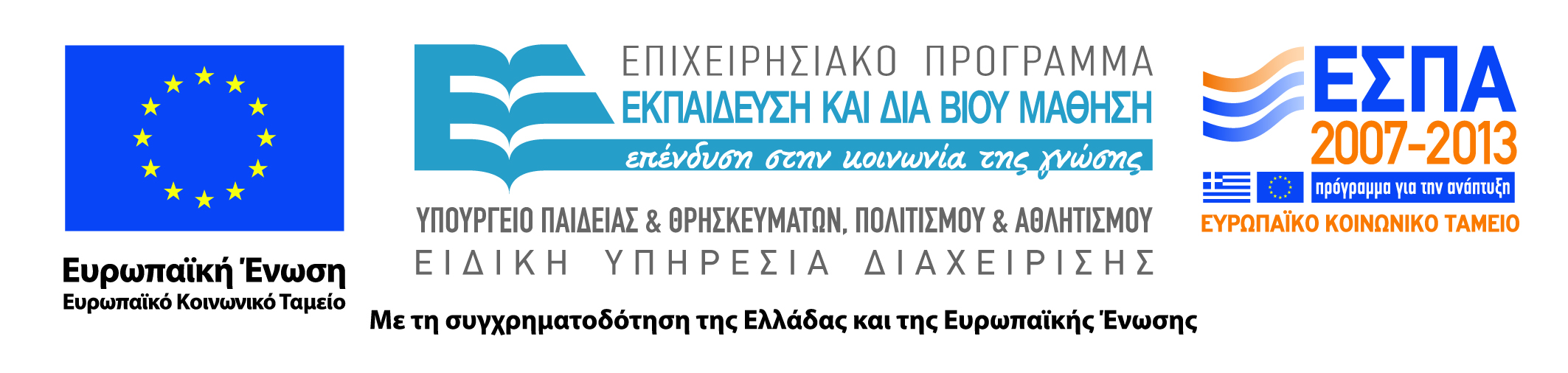 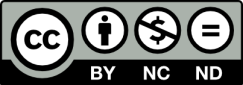 Άδειες Χρήσης
Το παρόν εκπαιδευτικό υλικό υπόκειται σε άδειες χρήσης Creative Commons. 
Για εκπαιδευτικό υλικό, όπως εικόνες, που υπόκειται σε άλλου τύπου άδειας χρήσης, η άδεια χρήσης αναφέρεται ρητώς.
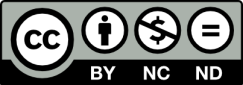 3
Χρηματοδότηση
Το έργο υλοποιείται στο πλαίσιο του Επιχειρησιακού Προγράμματος «Εκπαίδευση και Δια Βίου Μάθηση» και συγχρηματοδοτείται από την Ευρωπαϊκή Ένωση (Ευρωπαϊκό Κοινωνικό Ταμείο) και από εθνικούς πόρους.
Το έργο «Ανοικτά Ακαδημαϊκά Μαθήματα στο TEI Ηπείρου» έχει χρηματοδοτήσει μόνο τη αναδιαμόρφωση του εκπαιδευτικού υλικού.
Το παρόν εκπαιδευτικό υλικό έχει αναπτυχθεί στα πλαίσια του εκπαιδευτικού έργου του διδάσκοντα.
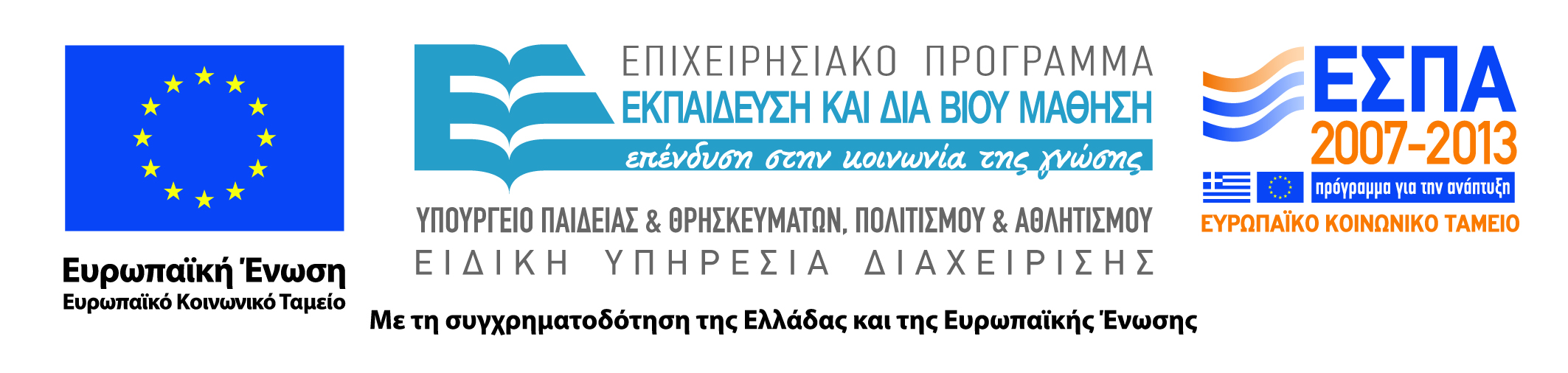 Σκοποί
Στην ενότητα αυτήν σκοπός είναι να αναφέρουμε τις εταιρείες που απαλλάσσονται της υποχρέωσης της ενοποίησης καθώς και κάποιες εξαιρέσεις καθώς και τους λόγους που απαλλάσσονται δημοσιεύσεων.
5
Εταιρείες  που Απαλλάσσονται (Εντός  ευρωπαϊκής Ένωσης) (Άρθρο 33) 3/14
1) Οι μικροί και οι μεσαίοι όμιλοι απαλλάσσονται από την υποχρέωση σύνταξης ενοποιημένων χρηματοοικονομικών καταστάσεων, εκτός και εάν κάποια από τις συνδεδεμένες οντότητες είναι δημοσίου συμφέροντος. 
2) Μια μητρική οντότητα απαλλάσσεται από την υποχρέωση σύνταξης ενοποιημένων χρηματοοικονομικών καταστάσεων, εάν αυτή η μητρική οντότητα είναι επίσης θυγατρική οντότητα μιας άλλης οντότητας η οποία υπόκειται στο δίκαιο ενός κράτους-μέλους της Ευρωπαϊκής Ένωσης, και:  ......
6
Εταιρείες  που Απαλλάσσονται (Εντός  ευρωπαικής Ένωσης) (Άρθρο 33) 4/14
α) ...η μητρική οντότητα της απαλλασσόμενης οντότητας κατέχει όλες τις μετοχές της απαλλασσόμενης οντότητας. 
(Οι μετοχές στην απαλλασσόμενη οντότητα που κατέχονται από μέλη των διοικητικών, διαχειριστικών ή εποπτικών οργάνων βάσει νομικής δέσμευσης ή δέσμευσης στο ιδρυτικό έγγραφό της ή στο καταστατικό της, δεν λαμβάνονται υπόψη για το σκοπό της απαλλαγής), 
ή 
β) η μητρική οντότητα της απαλλασσόμενης οντότητας, κατέχει το 90% ή περισσότερο των μετοχών της απαλλασσόμενης και οι υπόλοιποι μέτοχοι ή μέλη αυτής έχουν εγκρίνει την απαλλαγή.
7
Εταιρείες  που Απαλλάσσονται (Εντός EU) (Άρθρο 33)   5/14
3) Η απαλλαγή που αναφέρεται στην παράγραφο 2 πρέπει να πληροί όλες τις κατωτέρω προϋποθέσεις:  
α) Η απαλλασσόμενη οντότητα και, με την επιφύλαξη της παραγράφου 6 του παρόντος άρθρου, όλες οι θυγατρικές της οντότητες ενοποιούνται στις χρηματοοικονομικές καταστάσεις ενός μεγαλύτερου συνόλου οντοτήτων, η μητρική οντότητα του οποίου διέπεται από το δίκαιο κράτους μέλους. 
β) Οι ενοποιημένες χρηματοοικονομικές καταστάσεις που αναφέρονται στην περίπτωση (α) της παρούσας παραγράφου του μεγαλύτερου συνόλου οντοτήτων συντάσσονται από την μητρική οντότητα αυτού του συνόλου, σύμφωνα με το δίκαιο του κράτους-μέλους της Ευρωπαϊκής Ένωσης που διέπει αυτή τη μητρική οντότητα, σύμφωνα με την οδηγία 2013/34/EΕ, ή τα Δ.Π.Χ.Α. που έχουν υιοθετηθεί βάσει του Κανονισμού 1606/2002 της Ευρωπαϊκής Ένωσης.
8
Εταιρείες  που Απαλλάσσονται (Εντός EU ) -Δημοσιεύσεις  (Άρθρο 33)   6/14
γ) Απαλλασσόμενη οντότητα-  τα κατωτέρω στοιχεία δημοσιεύονται με τον τρόπο που απαιτείται από το δίκαιο της χώρας μέλους στο οποίο υπόκειται η εν λόγω οντότητα, σύμφωνα με το άρθρο 30 της Οδηγίας 2013/34/ΕΕ: 
γ1) Οι ενοποιημένες χρηματοοικονομικές καταστάσεις που αναφέρονται στην περίπτωση (α) της παρούσας παραγράφου. 
γ2) Η έκθεση ελέγχου.
9
Εταιρείες  που Απαλλάσσονται (Εντός EU) Δημοσιεύσεις (Άρθρο 33)   7/14
δ) Οι σημειώσεις των ετησίων χρηματοοικονομικών καταστάσεων της απαλλασσόμενης οντότητας γνωστοποιούν τα κατωτέρω: 
δ1) την επωνυμία και την έδρα της μητρικής οντότητας που συντάσσει τις ενοποιημένες χρηματοοικονομικές καταστάσεις που αναφέρονται στην περίπτωση (α) της παρούσας παραγράφου, και 
δ2) την απαλλαγή από την υποχρέωση σύνταξης ενοποιημένων χρηματοοικονομικών καταστάσεων.
10
`Εταιρείες  που Απαλλάσσονται (Εκτός EU) (Άρθρο 33)   8/14
4) Μια μητρική οντότητα απαλλάσσεται από την υποχρέωση σύνταξης ενοποιημένων χρηματοοικονομικών καταστάσεων, εάν η εν λόγω μητρική οντότητα (απαλλασσόμενη οντότητα) είναι θυγατρική μιας άλλης μητρικής οντότητας η οποία δεν διέπεται από το δίκαιο ενός κράτους μέλους, αν πληρούνται όλες οι κατωτέρω προϋποθέσεις: 
α) Η απαλλασσόμενη οντότητα και, με την επιφύλαξη της παραγράφου 6, όλες οι θυγατρικές της οντότητες ενοποιούνται στις χρηματοοικονομικές καταστάσεις ενός μεγαλύτερου συνόλου οντοτήτων. 
β) Οι ενοποιημένες χρηματοοικονομικές καταστάσεις που αναφέρονται στην περίπτωση (α) της παρούσας παραγράφου, συντάσσονται:
11
Εταιρείες  που Απαλλάσσονται (Εκτός EU ) (Άρθρο 33)   9/14
β1) σύμφωνα με την οδηγία 2013/34/EΕ, ή 
β2) σύμφωνα με τα Δ.Π.Χ.Α., ή 
β3) με τρόπο ισοδύναμο των ενοποιημένων χρηματοοικονομικών καταστάσεων που συντάσσονται βάσει της Οδηγίας 2013/34/ΕΕ, ή 
β4) με τρόπο ισοδύναμο των Δ.Π.Χ.Α., όπως αυτός καθορίζεται σύμφωνα με τον Κανονισμό της Επιτροπής της Ευρωπαϊκής Ένωσης 1569/2007 της 21 Δεκεμβρίου 2007 που καθιερώνει τον μηχανισμό για τον προσδιορισμό της ισοδυναμίας των λογιστικών προτύπων που εφαρμόζονται από τρίτες χώρες που εκδίδουν τίτλους βάσει των Οδηγιών 2003/71/EΚ και 2004/109/EΚ του Ευρωπαϊκού Κοινοβουλίου και του Συμβουλίου
12
Εταιρείες  που Απαλλάσσονται (Εκτός EU ) (Άρθρο 33)   10/14
γ) Οι ενοποιημένες χρηματοοικονομικές καταστάσεις που αναφέρονται στην περίπτωση (α) ανωτέρω, έχουν ελεγχθεί από έναν ή περισσότερους νόμιμους ελεγκτές ή ελεγκτικές εταιρείες (ελεγκτικά γραφεία), που έχουν αδειοδοτηθεί για να διενεργούν ελέγχους χρηματοοικονομικών καταστάσεων, βάσει της εθνικής νομοθεσίας η οποία διέπει την οντότητα που συντάσσει αυτές τις καταστάσεις. 
δ) Οι περιπτώσεις (γ) και (δ) της παραγράφου 3 πρέπει να εφαρμόζονται.
13
Εταιρείες  που Απαλλάσσονται- Λοιπές Περιπτώσεις (Άρθρο 33)   11/14
5) Η απαλλαγή της προηγούμενης παραγράφου (4) δεν παρέχεται αν η προς απαλλαγή οντότητα είναι οντότητα δημοσίου συμφέροντος που εμπίπτει στην περίπτωση (α) του ορισμού των οντοτήτων δημοσίου συμφέροντος του παραρτήματος Α. 
6) Μια οντότητα, περιλαμβανομένης μιας οντότητας δημοσίου συμφέροντος, δεν απαιτείται να περιλαμβάνεται στις ενοποιημένες χρηματοοικονομικές καταστάσεις, όταν πληρείται μία τουλάχιστον από τις κατωτέρω προϋποθέσεις:
14
Εταιρείες  που Απαλλάσσονται- Λοιπές Περιπτώσεις  (Άρθρο 33)   12/14
α) σε εξαιρετικά σπάνιες περιπτώσεις που οι αναγκαίες πληροφορίες για την κατάρτιση των ενοποιημένων χρηματοοικονομικών καταστάσεων σύμφωνα με τον παρόντα νόμο δεν μπορούν να αποκτηθούν χωρίς δυσανάλογα έξοδα ή υπερβολική καθυστέρηση, ή 
β) οι μετοχές αυτής της οντότητας κατέχονται αποκλειστικά με σκοπό την μεταγενέστερη διάθεσή τους, ή
15
Εταιρείες  που Απαλλάσσονται- Λοιπές Περιπτώσεις (Άρθρο 33)   13/14
γ) αυστηροί μακροπρόθεσμοι περιορισμοί παρεμποδίζουν ουσιωδώς: 
γ1) την μητρική οντότητα να ασκεί τα δικαιώματά της στα περιουσιακά στοιχεία ή στη διοίκηση αυτής της οντότητας, ή 
γ2) την άσκηση της ενοποιημένης διοίκησης αυτής της οντότητας όταν εμπίπτει σε μια από τις σχέσεις που καθορίζονται στο άρθρο 32 παράγραφος (7) δηλαδή :  
      α) σύμβαση που έχει υπογραφεί με την άλλη οντότητα, ή  β) προβλέψεις στο ιδρυτικό έγγραφο ή το καταστατικό της άλλης οντότητας.
16
Εταιρείες  που Απαλλάσσονται- Λοιπές Περιπτώσεις (Άρθρο 33)   14/14
7) Κάθε μητρική οντότητα, περιλαμβανομένης μιας οντότητας δημοσίου συμφέροντος, απαλλάσσεται από την υποχρέωση που επιβάλλεται από το άρθρο 32, εάν: 
α) έχει μόνο θυγατρικές οντότητες που είναι επουσιώδεις, τόσο ατομικά όσο και συνολικά, ή / και 
β) όλες οι θυγατρικές της οντότητες μπορούν να εξαιρεθούν από την ενοποίηση βάσει της προηγούμενης παραγράφου 6.
17
Βιβλιογραφία
Γεωργίου Στ. Αληφαντή (2015): Ενοποιημένες Οικονομικές Καταστάσεις Έκδοση 6η 
Γκίνογλου Δ, Π. Ταχυνάκης (2004): Λογιστική Ενοποιημένων Οικονομικών Καταστάσεων, Διαθέτης (Εκδότης): Μ.ΤΖΩΡΤΖΑΚΗΣ ΚΑΙ ΣΙΑ Ε.Ε. 
Κάντζος Κωνσταντίνος (1995): Ενοποιημένες Χρηματοοικονομικές Καταστάσεις, Διαθέτης (Εκδότης): ΝΙΚΗΤΟΠΟΥΛΟΣ Ε ΚΑΙ ΣΙΑ ΟΕ 
Σακέλλης, Ε., Πρωτοψάλτης Ν. (1991), Ενοποιημένες Οικονομικές Καταστάσεις, Εκδόσεις Μερακλή. 
Χύτης Ε.(2013) «Οι Ενοποιημένες  Καταστάσεις σύμφωνα με τον Ν. 2190/1920 το Ε.Γ.Λ.Σ. και τα Διεθνή Λογιστικά Πρότυπα» διδακτικές σημειώσεις για το μάθημα“ Ενοποιημένες Χρηματοοικονομικές Καταστάσεις¨
Σημείωμα Αναφοράς
Χύτης Ευ. (2015) Ενοποιημένες Χρηματοοικονομικές Καταστάσεις. ΤΕΙ Ηπείρου. Διαθέσιμο από:
http://oc-web.ioa.teiep.gr/OpenClass/courses/LOGO125/
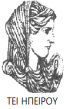 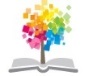 19
ΔΙΑΤΑΡΑΧΕΣ ΦΩΝΗΣ, Ενότητα 0, ΤΜΗΜΑ ΛΟΓΟΘΕΡΑΠΕΙΑΣ, ΤΕΙ ΗΠΕΙΡΟΥ - Ανοιχτά Ακαδημαϊκά Μαθήματα στο ΤΕΙ Ηπείρου
Σημείωμα Αδειοδότησης
Το παρόν υλικό διατίθεται με τους όρους της άδειας χρήσης Creative Commons Αναφορά Δημιουργού-Μη Εμπορική Χρήση-Όχι Παράγωγα Έργα 4.0 Διεθνές [1] ή μεταγενέστερη. Εξαιρούνται τα αυτοτελή έργα τρίτων π.χ. φωτογραφίες, Διαγράμματα κ.λ.π., τα οποία εμπεριέχονται σε αυτό και τα οποία αναφέρονται μαζί με τους όρους χρήσης τους στο «Σημείωμα Χρήσης Έργων Τρίτων».
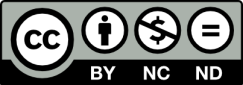 Ο δικαιούχος μπορεί να παρέχει στον αδειοδόχο ξεχωριστή άδεια να  χρησιμοποιεί το έργο για εμπορική χρήση, εφόσον αυτό του  ζητηθεί.
[1]
http://creativecommons.org/licenses/by-nc-nd/4.0/deed.el
Τέλος Ενότητας
Επεξεργασία: Βαφειάδης Νικόλαος
Πρέβεζα, 2015
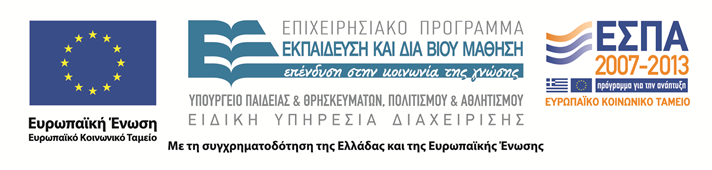 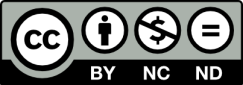 Σημειώματα
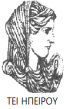 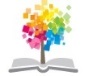 22
ΔΙΑΤΑΡΑΧΕΣ ΦΩΝΗΣ, Ενότητα 0, ΤΜΗΜΑ ΛΟΓΟΘΕΡΑΠΕΙΑΣ, ΤΕΙ ΗΠΕΙΡΟΥ - Ανοιχτά Ακαδημαϊκά Μαθήματα στο ΤΕΙ Ηπείρου
Διατήρηση Σημειωμάτων
Οποιαδήποτε  αναπαραγωγή ή διασκευή του υλικού θα πρέπει  να συμπεριλαμβάνει:

το Σημείωμα Αναφοράς
το  Σημείωμα Αδειοδότησης
τη Δήλωση Διατήρησης Σημειωμάτων
το Σημείωμα Χρήσης Έργων Τρίτων (εφόσον υπάρχει) 

μαζί με τους συνοδευόμενους υπερσυνδέσμους.
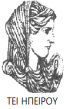 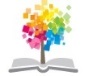 23
ΔΙΑΤΑΡΑΧΕΣ ΦΩΝΗΣ, Ενότητα 0, ΤΜΗΜΑ ΛΟΓΟΘΕΡΑΠΕΙΑΣ, ΤΕΙ ΗΠΕΙΡΟΥ - Ανοιχτά Ακαδημαϊκά Μαθήματα στο ΤΕΙ Ηπείρου
Τέλος Ενότητας
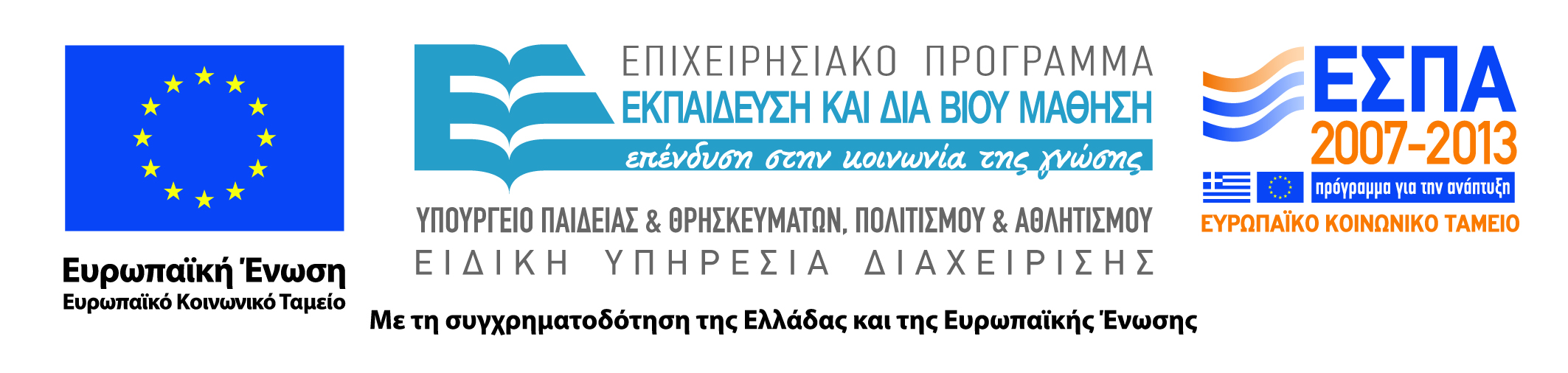 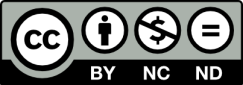